مشاتل وأكثار نبات عمليد. عبدالكاظم ناصر صالح
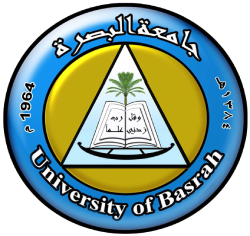 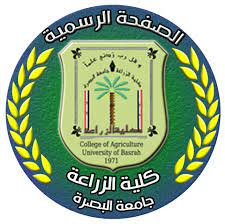 الدرس العملي الاول
أنواع المشاتل
أنواع المشاتل
تعددت رغبات المزارعين واصحاب البساتين وهواة تربية النبات في زراعة انواع واصناف مختلفة وكذلك تنوعت طرق أكثار النباتات واكتشاف أصول واصناف جديدة سببت أنشاء مشاتل عامة غير متخصصة تستطيع انتاج عدة انواع وأصناف من النباتات بطرقة جيدة وبأسلوب علمي صحيح مما ادى الى انتشار المشاتل المتخصصة في أنتاج نوع معين من الشتلات أو عدة أنواع منها .
المشاتل المتخصصة :1 – مشاتل الفاكهة :تقوم هذه المشاتل بأكثار الأصول المختلفة من النباتات والتطعيم عليها وكذلك اكثار انواع الفاكهة بالطرق الخضرية الأخرى , وتقسم مشاتل الفاكهة الى مشاتل الفاكهة المتساقطة الأوراق ( الفاكهة النفضية ) ومشاتل الفاكهة المستديمة الخضرة .2 – مشاتل الزينة : تقوم بأكثار الأنواع المختلفة من نباتات الزينة كالمتسلقات وشجيرات واشجار الزينة وكذلك أكثار النباتات بواسطة الابصال والدرنات واكثار اصول الورد و أنتاج شتلات الأزهار الحولية والمعمرة .
3 – مشاتل الغابات :تقوم بأكثار وتربية أشجار الغابات بانواعها المختلفة والتي تخصص عادة لأنشاء الغابات كما وتكثر فيها النباتات التي تزرع على جوانب الشوارع الرئيسية وفي الحدائق والمتنزهات العامة .توجد أنواع أخرى من المشاتل تقوم باكثار نوع معين من اشجار الغابات المتخصصة أو متخصصة لأنتاج عدة أنواع من الشتلات ومنها مشاتل الفاكهة التفاحية ومشاتل الورد ومشاتل القوغ ....الخ .وتقسم هذه المشاتل في العراق الى قسمين رئيسة :
أ – المشاتل الأهلية :تتخصص هذة المشاتل في أنتاج شتلات الفاكهة النفضية كالمشاتل الموجودة في مدينة بغداد أو تخصص في أنتاج شتلات الفاكهة المستديمة الخضرة كمشاتل الحمضيات في محافظة ديالى , كما تقوم بعض هذه المشاتل بأنتاج شتلات الزينة الحولية والمعمرة . وهناك توسع في انشاء هذه المشاتل نتيجة للتوسع في الحركة العمرانية وأزدياد الطلب على هذه النباتات من قبل اصحاب الحدائق المنزلية وكذلك الهواه .ب – المشاتل الحكومية :تعتبر من اهم المشاتل المتخصصة والغرض منها سد الحاجة الطلب على شتلات الفاكهة والزينة وشتلات الغابات , وتباع هذة الشتلات بأسعار منخفضة لغرض نشر زراعة هذه الأنواع من النباتات ولتشجيع انتاجها والأستفادة منها في تجميل المدن .
الشروط الخاصة بأنشاء المشاتل :يجب توفر بعض الشروط الخاصة بأنشاء المشتل قبل البدأ بأنتاج الشتلات التي تعتبر ضرورية لضمان الأنتاج وتنظيم سير العمل فيه وهي :1 – أنشاء سياج حول القطع المزروعة يكون من الاسلاك او البناء أو النباتات الشائكة لوقاية وحماية النباتات من التجاوزات .2 – تخطيط الممرات الضرورية وتحديد محل المنشآت ثم تخطيط الأرض حسب الانواع والأصناف المراد زراعتها .
3 – تحديد مصادر المياه وكيفية الوصول اليها وطريقة الري وعمل الأحواض لري الأصص والصناديق الخشبية ومد الأنابيب لري الأحواض و مراقد البذور .4 – تخصيص اماكن لحفظ السنادين والصناديق وكذلك الأسمدة وكل ما تحتاجه عملية الأكثار وتنسق جيدا بحيث يمكن الوصول اليها بسهولة .5 – تخصيص اماكن لنشر البذور وتجفيفها وحفضها لحين زراعتها.6 – تخطيط الحقل بحيث تخصص أماكن لزراعة العقل والبذور التي تزرع لغرض انتاج أصول الى حين أجراء موعد تطعيمها .
تخطيط المشتل يجب مراعاة النقاط التالية عند تخطيط المشتل وهي:1 – توزيع الظل والضوء بصورة منتظمة على النباتات المزروعة عن طريق تنظيم خطوط الزراعة ( المروز) بألأتجاه من الشمال الى الجنوب او من الشرق الى الغرب .2 – عمل طرق واسعة لحركة الساحبات والأجهزة المرتبطة بها خلال أرض المشتل في اي وقت تحتاج اليها العمليات الزراعية ولأي قطع من المشتل وبلا صعوبة , كما يجب عمل مسافات كافية حول القطع المزروعة في نهاية الخطوط لأستدارة العجلات مع الأجهزة المرتبطة بها .
3 – اذا كانت مساحة المشتل كبيرة فيجب تقسيمها الى قطع أصغر وذلك ليسهل العمل فيها على ان تتوسطها طرق عريضة تسمح بمرور الساحبات وعربات النقل وأجهزة الحراثة ونقل الشتلات الى محلات بيعها .يعتمد عدد القطع التي يحتوي عليها المشتل على المساحة الكلية له وعلى انواع الأصناف التي يقوم بزراعتها أصحاب المشاتل . دورة المشتل ( الدورة الزراعية )يقصد بالدورة الزراعية تعاقب زراعة النباتات بصورة منتظمة من سنة الى أخرى في مساحة معينة من الأرض . الغرض منها انتاج شتلات قوية جيدة النمو خالية من الأمراض والحشرات بدون أجهاد التربة والتأكيد على صفاتها الفيزيائية والكيميائية والمواد الغذائية الموجودة فيها والتي بدورها تؤثر على انتاج المحاصيل المزروعة في السنين اللاحقة .
عند تصميم الدورة الزراعية يجب الأهتمام بما يلي:1 – الحفاظ على خصوبة التربة نتيجة نمو النباتات فيها وعلى التربة نفسها عند القيام بقلع الشتلات مع كتله التربة المحيطة بالجذور وخاصة بالنسبة للشتلات المستديمة الخضرة , كالحمضيات والزيتون واضافة كميات من الرمل او التربة الجيدة لها بين فترة واخرى . 2- العمل على تجنب اجهاد قطع معينه دون الاخرى حيث يودي ذلك الى استغلال القطع جميعا استغلالا” صحيحا” يساعد على انتاج شتلات ذات نوع جيد .3 – يجب ان تسمح دورة المشاتل بأنتاج شتلات متعددة النوعية ولعدة سنوات دون أنقطاع لتغطية حاجة السوق منها .
شكرا” لحسن لأصغائكم